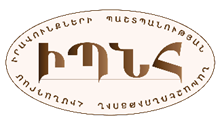 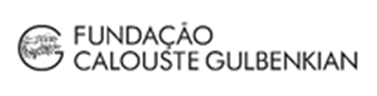 Վերապատրատում Հանրային Պաշտպանների համար
Արմիդա Զախարյան
Սոնա Առաքելյան
28.02.2020
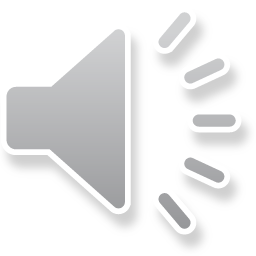 Սույն դասընթացը ֆինանսավորվել է «Գալուստ Կիւլպէնկեան» Հիմնարկութեան դրամաշնորհի շրջանակներում։ Այս կայքում/ուղեցույցում արտահայտված է հեղինակի դիրքորոշումը, որի համընկնումը «Գալուստ Կիւլպէնկեան» Հիմնարկութեան հետ պարտադիր չէ։
1
ԾԱՆՈԹԱՑՈՒՄ
Խոցելի խումբ
Հասարակության ցանկացած խումբ կամ մաս, որի համար ավելի մեծ է խտրական գործելակերպերի, բռնության, բնական կամ բնապահպանական աղետների ենթարկվելու, կամ տնտեսական բարդությունների բախվելու վտանգը, քան պետության սահմաններում հասարակության այլ խմբերի համար.....
Երեխաներ
Կանայք
Տարեցներ
Փախստականներ
Հաշմանդամություն ունեցող անձինք
Դատապարտյալներ
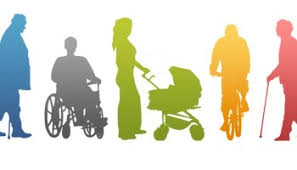 3
Կյանքի դժվարին իրավիճակ…
հաշմանդամության, հիվանդության, տարիքի հետ կապված ինքնասպասարկման ունակությունների կորստի, առանց ծնողական խնամքի մնալու, աղքատության, գործազրկության, ընտանիքում կոնֆլիկտների, դաժան վերաբերմունքի, բռնության, մարդկանց շահագործման (թրաֆիքինգի) ենթարկվելու, անօգնականության, միայնակության, սոցիալական մեկուսացման, վնասակար սովորույթների, դժբախտ պատահարի կամ արտակարգ իրավիճակներում հայտնվելու, ազատազրկման վայրերում գտնվելու կամ այդ վայրերից վերադառնալու հանգամանքներից որևէ մեկով կամ դրանց համակցմամբ, մարդու կենսագործունեությանը խանգարող օբյեկտիվ իրավիճակ, որն անձն ինքնուրույն հաղթահարել չի կարող
Սոցիալական աջակցության մասին օրենք
4
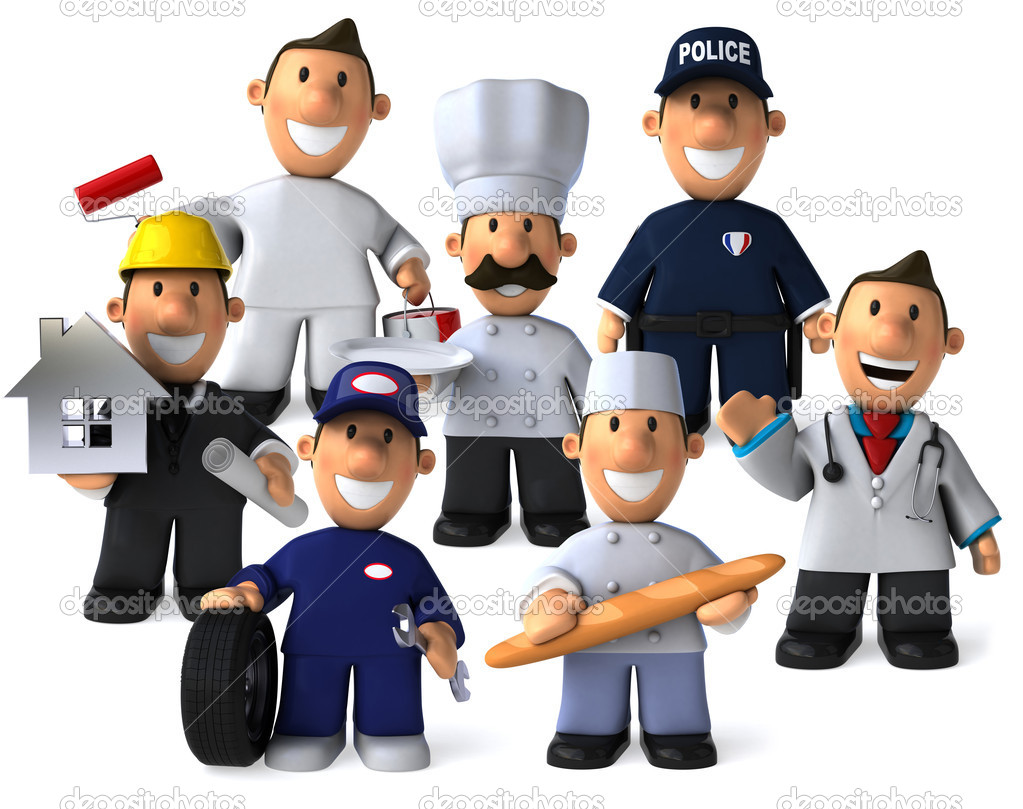 Իսկ ինչու՞ ունենալ առհասարակ պաշտպանության համակարգ…
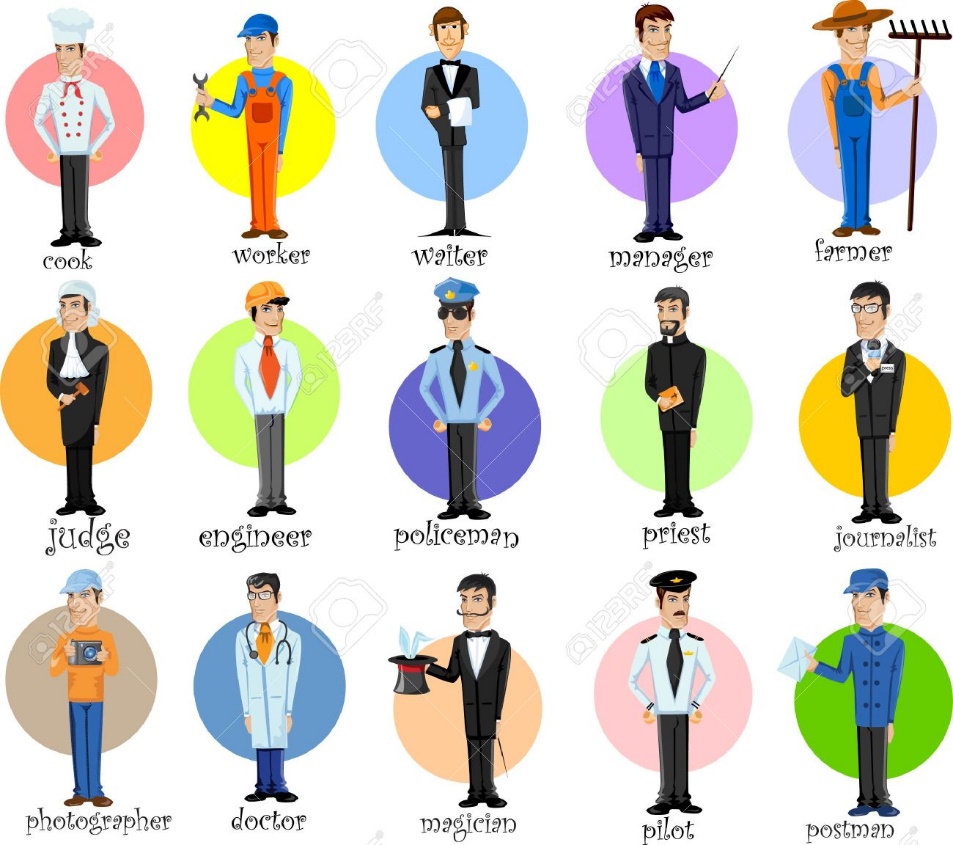 Իսկ ինչու՞ ունենալ այսքան մասնագետ ու ծախս….
Ð³ë³ñ³ÏáõÃÛ³Ý Ù»ç É³ñí³ÍáõÃÛáõÝ
êáóÇ³É³Ï³Ý å³ßïå³ÝáõÃÛáõÝ
Առողջ հասարակություն
Բարձր խավ, 
բարձր սպասումներ ու հնարավորություններ
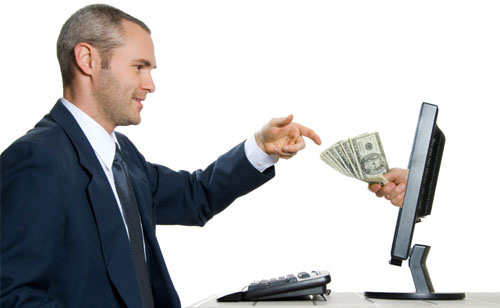 Հնարավորություններ
հավասարակշռություն
Միջին խավ
Իրատեսական սպասումներ և հնարավորություններ
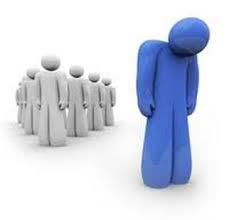 Ներդրումներ
Ցածր խավ
ցածր սպասումներ և  հնարավորություններ
Հաղորդակցման հմտություններ
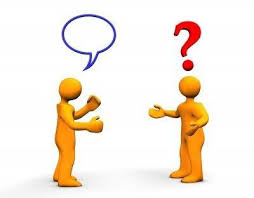 Հաղորդակցումը
հասարակական սուբյեկտների կամ սոցիալական խմբերի միջև տեղեկությունների                          փոխանցման գործընթաց է։



Հաղորդակցվել նշանակում է 
Կարողանալ ճանաչել մարդկանց
Գնահատել նրանց հնարավորությունները 
Կառուցել փոխհարաբերություններ
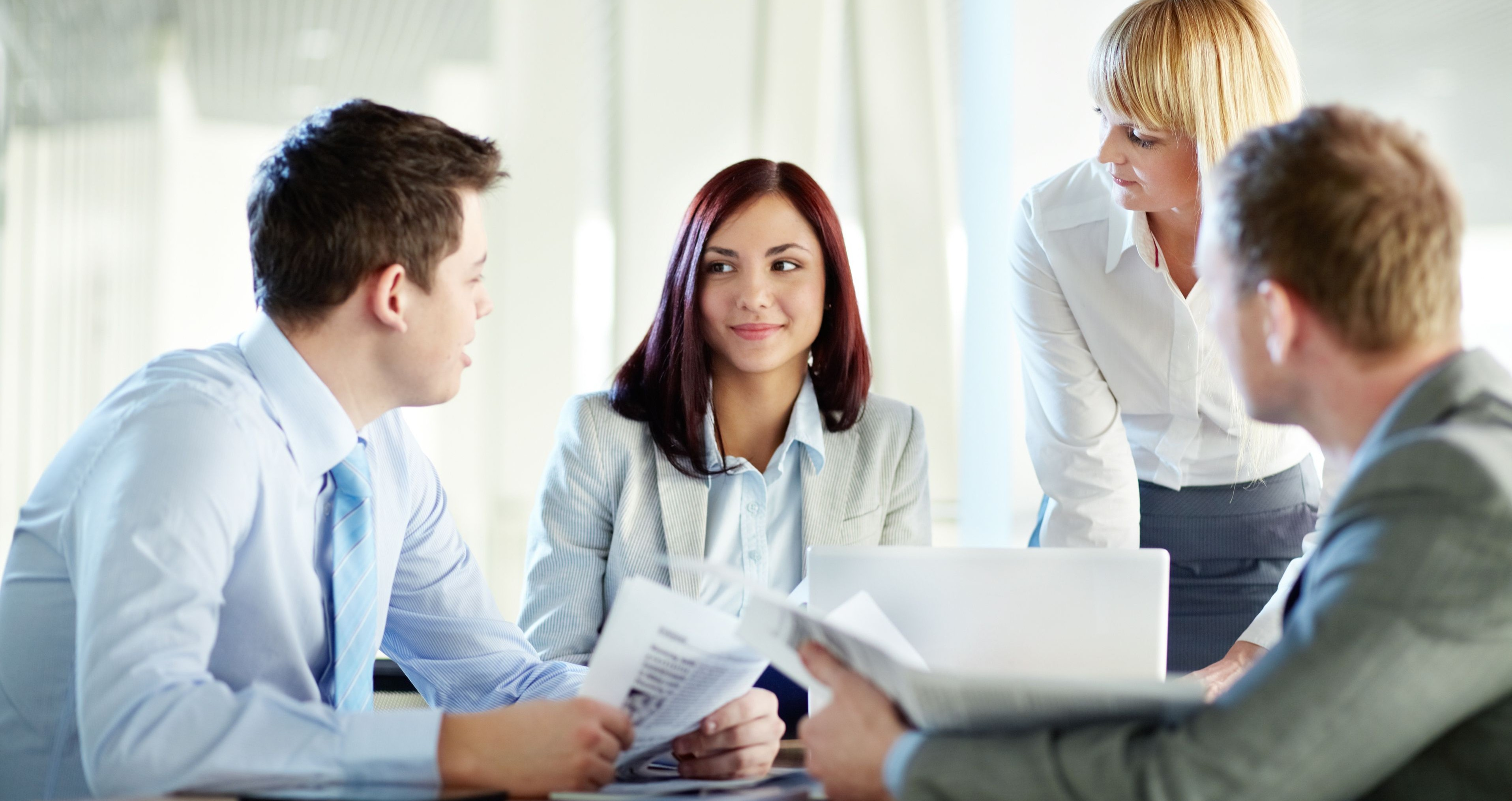 Հաղորդակցման գործառույթները
Կոմունիկատիվ՝ տեղեկատվության փոխանակում

Ինտերակտիվ՝ գործունեության փոխանակում

Պերցեպտիկ՝ հաղորդակցման ժամանակ միմյանց ճանաչելու և ընկալելու գործընթաց
Հաղորդակցման տեսակները
Խոսքային
Ոչ խոսքային
Դիմախաղ
Ժեստեր
Ձայնի բարձրություն, հնչերանգ,դադարներ
Կեցվածք, քայլվածք
Հագուստ, սանրվածք
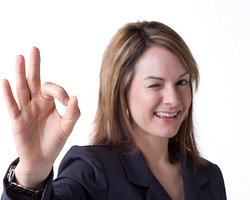 Դրանք տեղեկատվություն են տալիս հաղորդակցվող անձանց  ապրումների, միմյանց նկատմամբ վերաբերմունքի, շփման բնույթի և ընթացքի մասին:
Մարմնային  ոչ լեզվական միջոցներ
ա) դիմախաղը, որը օգտագործվում է խոսողի հոգեկան վիճակներն ու դիրքորոշումներն արտահայտելու համար.
Գոյություն ունեն մարդու դեմքի 7 հիմնական արտահայտություններ՝ երջանկություն, զարմանք, սարսափ ,տխրություն, զայրույթ, զզվանք և արհամարանք, հետաքրքրություն:
բ) հայացքը և աչքերի արտահայտությունը շատ հարուստ ինֆորմացիա են կրում.
գ) արտահայտիչ շարժումներ: Խոսելիս մարդիկ ձեռքերով,գլխով,ողջ մամնով կատարում են մի շարք շարժումներ՝ դրանով ամբողջացնելով  և ճշտելով խոսքի միջոցով արտահայտված նշանակություններ.
դ) մարդու կեցվածքը  կապված է ուրիշների նկատմամբ մարդու վերաբերմունքի հետ.
ե) մարմնային կոնտակտ: Սա միջանձնային շփման այն տեսակն է, որն ընդունված է առավել առաջնային սոցիալական խմբերում.
զ) հագուստը և արտաքին տեսքը  նույնպես մտնում են մարդու սոցիալական վարքի մեջ և անձի, նրա դիրքի ու փոխհարաբերությունների մասին որոշակի ինֆորմացիա են տալիս.
է) տարածական վարքը և հաղորդակցումը:  Շփման ընթացքում մարդիկ միմյանց նկատմամբ որոշակի դիրք են ընդունում: Նրանց միջև ֆիզիկական տարածության մեծ կամ փոքր լինելը կախված է հոգեբանական տեսակետից հեռու կամ մոտ լինելուց:
դ) մարդու կեցվածքը  կապված է ուրիշների նկատմամբ մարդու վերաբերմունքի հետ.
ե) մարմնային կոնտակտ: Սա միջանձնային շփման այն տեսակն է, որն ընդունված է առավել առաջնային սոցիալական խմբերում.
զ) հագուստը և արտաքին տեսքը  նույնպես մտնում են մարդու սոցիալական վարքի մեջ և անձի, նրա դիրքի ու փոխհարաբերությունների մասին որոշակի ինֆորմացիա են տալիս.
է) տարածական վարքը և հաղորդակցումը:  Շփման ընթացքում մարդիկ միմյանց նկատմամբ որոշակի դիրք են ընդունում: Նրանց միջև ֆիզիկական տարածության մեծ կամ փոքր լինելը կախված է հոգեբանական տեսակետից հեռու կամ մոտ լինելուց:
″Հայելային արտացոլում″
Արդյունավետ միջոցներից է: Այս եղանակով կարելի է նմանակել զրուցակցին՝ նրա կեցվածքը, ձայնի բարձրությունը, խոսքի տեմպը և նույնիսկ ժարգոնը, որը նա օգտագործում է:
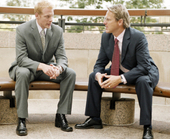 Հաղորդակցման խոչընդոտերը
Ընկալման
Դիրքորոշման
Արտահայտման
Ինտելեկտուալ
Հուզական
Գեղագիտական
Լսում
Ռեֆլեքսիվ
Ոչ ռեֆլեքսիվ
Հաղորդման իմաստի վերծանման գործընթաց
Պատասխանները ներառում են
պարզաբանում / Ես չհասկացա...
Վերաձևակերպում / Դուք մտածում եք, որ․․․
Զգացողությունների արտացողում  / Դուք մի քիչ հուզվա՞ծ եք, Դուք ձեզ վա՞տ եք զգում:
Ամփոփում / Որքան ես հասկացա․․․
Դուք զրուցակցից ստանում եք անհրաժեշտ տեղեկատվությունը, նա իրեն զգում է լսված և հասկացված:
Ուշադիր լսել
Դիտողություններով, մեկնաբանություններով չմիջամտել զրուցակցի խոսքը
Պատասխանները հասցված են նվազագույնի, դրանք են
Այո
Շարունակեք խնդրեմ
Հետաքրքիր է
Ակտիվ լսում
Ակտիվ լսումն արդյունավետ հաղորդակցման կարևոր բաղկացուցիչներից է, որի ընթացքում կա նաև արձագանք լսվածին։
Այն ենթադրում է.
զրուցելու ունակություն, որը ներառում է հարցերի ձևակերպման և ″փոքր զրույց″-ի տեխնիկաների տիրապետում
լսելու և հասկանալու ունակություն, որը ներառում է նաև զգացմունքների արտահայտման տեխնիկաների տիրապետում
-    Այս իրավիճակն ինձ շփոթեցնում է …
-   Ես անհարմար եմ զգում, երբ Դուք այդպես եք արտահայտվում
Համաձայն եմ, որ այդ իրավիճակը Ձեզ կարող է բարկացնել
Հարցազրույցի վարման տեխնիկաներ
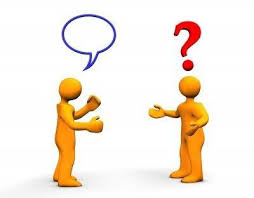 19
Սկսել ձեզնից
Փորձել ռեֆլեքսիա անել սեփական զգացողություններն ու ապրումները
Հարցազրույցի ժամանակ, արդյո՞ք, ձեզ հետաքրքրում է  հարցվողի պատասխանները, թե  կենտրոնանում եք ձեր հարցերի և պատասխանների վրա
Ձեզ դուր է գալիս մարդկանց լսել, թե հաճախ եք ցանկանում ընդհատել նրանց
Ձեզ դուր են գալիս երեխաները, սիրում եք շփվել նրանց հետ
Կարող եք նրանց լրջորեն ընդունել
Կարող եք ընդունել, որ որոշ հարցերի մասին երեխաներն ավելի լավ են տեղեկացված
Վստահություն. Հավատ անձի պարկեշտության նկատմամբ
Զրուցելու ունակություն
Հարցերի ձևակերպման մեջ կարող են կիրառվել բաց, փակ կամ այլընտրանքային հարցեր:

Բաց հարցերը /Ինչպե՞ս, Ինչպիսի՞ պայմաններում և այլն/ թույլ են տալիս զրուցակցից ստանալ ծավալուն և ամբողջական տեղեկատվություն:
Փակ հարցերը ենթադրում են զրուցակցի կողմից ստանալ միանշանակ /օրինակ, ամսաթվի, անվանման և այլ տեղեկատվության հայտնում/ կամ “այո” և “ոչ” պատասխաններ:  
Այլընտրանքային հարցերի ձևակերպման մեջ պարունակվում են պատասխանների տարբերակներ:
22
«Փոքր զրույցի» հնարներն են
զրուցակցի պատմածներից մեջբերումներ կատարելը 
դրական իրողություններից խոսելը
զրուցակցին հետաքրքիր, հաճելի և կարևոր տեղեկատվություն հաղորդելը 
հետաքրքրաշարժ, գրավիչ, զվարճալի պատմություններ պատմելը
23
Սխալ մոտեցումները
Ընդհատել զրուցակցին
Հապճեպ եզրակացություններ անել կամ առարկել
Անտեղի խորհուրդներ
Սեփական զգացմունքների հետ նույնականացում 
Ընդհանրացում
24
Վստահություն ներշնչելու ուղիներ
2. Փորձեք տվյալ անձի համար ստեղծել անկաշկանդ մթնոլորտ
Փորձեք ստեղծել փոխըմբռնում. բացատրեք Ձեր դերը եւ շեշտեք գործընթացի գաղտնիությունը.
Հայցողին հարցրեք, թե արդյոք նա որեւէ հարց ունի՝ կապված Ձեր դերի հետ. հայցողին փոխանցեք զգացում, որ նա կարող է վերահսկել գործընթացը.
Ուշադիր եղեք ժեստերի լեզվի նկատմամբ։
Կարևոր է
Աշխատեք զերծ մնալ գնահատականներ տալուց, քննադատելուց։

Մի′ տարածեք ձեզ վստահված տեղեկատվությունը:

Մարդուն օգնելիս մի′ մոռացեք նրա ռեսուրսների գոյության մասին: 

եղեք ճկուն՝ գործելով ըստ իրավիճակի առանձնահատկությունների:
26
[Speaker Notes: քանի որ այդ հակազդումները կնպաստեն մարդու՝ իրեն չհասկացված և չընդունված զգալուն, արդյունքում՝ նրա պաշտպանական մեխանիզմների ուժեղացմանը:

Վստահության ձեռքբերման և պահպանման կարևորագույն պայմաններից է գաղտնապահության սկզբունքին հետևելը

Օգնություն ցուցաբերելիս հաշվի առեք տարիքով, սեռով, ավանդույթներով, մշակույթով, կրոնով պայմանավորված առանձնահատկությունները:]
Վստահություն ներշնչելու ուղիներ
Ունենալ ճիշտ վերաբերմունք
Ցույց տալ հետաքրքրվածություն եւ մտահոգվածություն հայցողի խնդիրներով.
Լինել հարգալից. ձայնի տոնը եւ օգտագործվող բառապաշարը.
Ողջ ընթացքում փորձեք լինել եւ շարունակեք լինել հանգիստ ու չեզոք, նույնիսկ այն ժամանակ, երբ անհանգստացնող վկայություններ լսելը դժվար է Ձեզ համար.  
Հայցողին վերաբերվել ոչ թե որպես զոհի, այլ որպես անհատի։
ՀԱՐՑԱԶՐՈՒՅՑԻ ԸՆԹԱՑՔՈՒՄ ՀԱՂԹԱՀԱՐՄԱՆ ԵՆԹԱԿԱ ԽՈՉԸՆԴՈՏՆԵՐ
վախ  
ամոթ
նվաստացում 
տրավմա
վստահության կորուստ
Իրենց հետ կատարվածի պատճառով՝ հնարավոր է, որ նրանք չցանկանան խոսել այդ մասին կամ բացահայտել իրենց տառապանքների իրական չափը։
ԻՆՉՊԵ՞Ս ՆԱԽԱՊԱՏՐԱՍՏՎԵԼ ԱՆՉԱՓԱՀԱՍ ՀԱՅՑՈՂՆԵՐԻ ՀԵՏ ՀԱՐՑԱԶՐՈՒՅՑՆԵՐԻՆ
Հարցազրույցից առաջ մանրամասնորեն բացատրել, որ երեխային կտրվեն որոշ հարցեր, բացատրել, թե ինչու կտրվեն այդ հարցերը.
Եթե երեխան ցույց է տալիս անհանգստության նշաններ, եղեք հասկացող եւ հանգստացրեք երեխային:
Ավելի մոտ նստել երեխային, ցանկալի չէ, որ երեխան Ձեզ ընկալի որպես իշխանության ներկայացուցիչ։
Ինչու՞ է անհրաժեշտ երեխաների հետ հարցազրույց անցկացնել
Երեխաները կարիք ունեն արտահայտվելու
Երեխաներն երևույթներին նայում և ընկալում են այլ կերպ, քան մեծահասակները
Երեխաների ասելիքը թարմ են և հետաքրքիր
Կրթություն, խաղեր, երեխաների շահագործում՝ ավելի շատ երեխաներին են վերաբերվում, քան մեծերին, հետևաբար կարևոր է իմանալ նրանց կարծիքը:
Հարցազրույցի ժամանակ զրույցը նպաստում է մտերմացմանը, սերունդների միջև անդունդի վերացմանը, հետևաբար նաև հասարակության կոնսոլիդացմանը:
Հարցազրույցը բարձրացնում է երեխայի վստահությունը
ԽՈՇՏԱՆԳՈՒՄՆԵՐԻՑ ՏՈՒԺԱԾՆԵՐ
Ֆիզիկական եւ հոգեբանական խոշտանգումների որոշ եղանակներ. 
Ծեծ, ոտքով հարվածներ, մտրակում, ուժգին ապտակներ, ուժով հարկադրում, կախում, այրվածքներ, խեղդում, սեռակյան բռնություն, անդամահատում, կալանավորում․
Զգայական եւ սոցիալական կորուստներ, ստիպողաբար խոշտանգումների ականատես դարձնելու դեպքեր, սպառնալիքներ ընտանիքի անդամների նկատմամբ, ստիպողաբար ներգրավում այնպիսի գործողություններում, որոնք հակասում են տվյալ անձի դավանանքին, ստիպողաբար մերկացում, մահապատժի պարոդիա:
ԻՆՉՊԵՍ ՆԱԽԱՊԱՏՐԱՍՏՎԵԼ ԽՈՇՏԱՆԳՈՒՄՆԵՐԻՑ ՏՈՒԺԱԾՆԵՐԻ ՀԵՏ ՀԱՐՑԱԶՐՈՒՅՑՆԵՐԻՆ
Ծանոթացեք այն տերմինաբանությանը, որը կարող է հանդիպել հարցազրույցների ընթացքում․ բժշկական տերմիններ/ խոշտանգման եղանակներ: 
Հայցողին մի վերաբերվեք որպես զոհի, այլ՝ որպես անհատի:
Բոլոր իրադրություններում մնացեք սթափ եւ չեզոք:
Տեղյակ եղեք ժեստերի լեզվից. դրանք կարող են ընկալվել որպես մեղադրական կամ վախեցնող:
ԽՈՇՏԱՆԳՈՒՄՆԵՐԻ ՀԵՏԵՎԱՆՔՆԵՐ
Վստահության բացակայություն
Իրավազրկում/ Անօգնականության զգացում
Ամոթ եւ նվաստացում
Մերժվածություն եւ անհավատություն
Ապակողմնորոշվածություն եւ շփոթմունք
Կատաղություն
Հոգեբուժական խնդիրներ
ՀԱՐՑԱԶՐՈՒՅՑԻ ԸՆԹԱՑՔՈՒՄ ՀԱՂԹԱՀԱՐՄԱՆ ԵՆԹԱԿԱ ԽՈՉԸՆԴՈՏՆԵՐ
Հիշողության եւ կենտրոնացվածության կորուստ․
Որպես հարմարվելու մեխանիզմ՝ տեղի ունեցածի մասին խոսելուց խուսափում․
Տրավմայի կրկնում՝ տեղի ունեցածի մասին խոսել ստիպելու արդյունքում․
Արձագանքում հուզական առումով անկանխատեսելի ձեւերով:
Խմբային աշխատանք
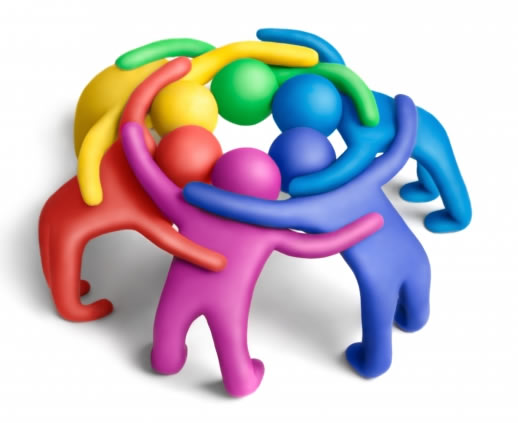 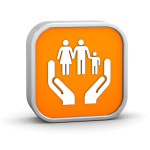 Սոցիալապես ապահովված





Հոգեպես հանգիստ



Իրավաբանորեն պաշտպանված
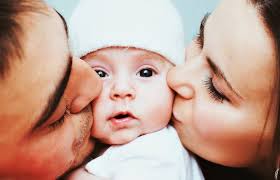 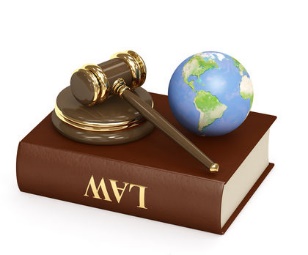 ԹÇÙ³ÛÇÝ ³ßË³ï³Ýù
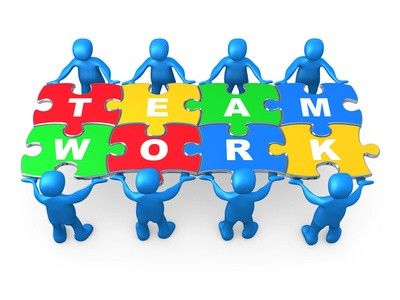 ÂÇÙ Ñ³ëÏ³óáõÃÛáõÝÁ
ÂÇÙÁ –Ù³ëÝ³·»ïÝ»ñÇó Ï³½Ùí³Í ËáõÙµ,  áñÇ ·áñÍáõÝ»áõÃÛ³Ý Ýå³ï³ÏÝ ¿ Ñ³Ù³ï»Õ áõÅ»ñáí ÉáõÍáõÙ ï³É ß³Ñ³éáõÇ ËÝ¹ÇñÝ»ñÇÝ

Ü»ñÏ³éáõÛó³ÛÇÝ ÃÇÙ - µáÉáñ ³Ý¹³ÙÝ»ñÁ ÝáõÛÝ Ï³éáõÛóÝ »Ý Ý»ñÏ³Û³óÝáõÙ

ØÇçÏ³éáõÛó³ÛÇÝ ÃÇÙ - ³Ù¹³ÙÝ»ñÁ Ý»ñÏ³Û³óÝáõÙ »Ý ï³ñµ»ñ Ï³éáõÛóÝ»ñ
Ð³Ù³·áñÍ³ÏóáõÃÛ³Ý ÑÇÙÝ³Ï³Ý ëÏ½µáõÝùÝ»ñÁ
Ñ³Ù³Ó³ÛÝ»óí³ÍáõÃÛáõÝ
³ßË³ï³ÝùÇ Ñ³Ù³å³ï³ëË³Ý µ³Å³ÝáõÙ
÷áËÉñ³óáõÙ
ոã Ùñó³Ïó³ÛÇÝ í³ñù
Ï³Ëí³ÍáõÃÛ³Ý Ï³ÝË³ñ·»ÉáõÙ
Ý³Ë³Ó»éÝáõÙ
å³ï³ëË³Ý³ïíáõÃÛáõÝ
ÊÙµ³ÛÇÝ ùÝÝ³ñÏáõÙÝ»ñ
ÊÙµ³ÛÇÝ ùÝÝ³ñÏáõÙÝ»ñÁ Çñ³Ï³Ý³óíáõÙ »Ý, áñå»ë½Ç`
Ù³ëÝ³·»ïÝ»ñÁ ëï³Ý³Ý ³ÙµáÕç³Ï³Ý ï»Õ»ÏáõÃÛáõÝÝ»ñ ¹»åùÇ Ù³ëÇÝ
Ï³ñÍÇùÝ»ñ ¨ ïå³íáñáõÃÛáõÝÝ»ñ ÷áË³Ý³Ï»Ý, ÇÝãÁ Ïû·ÝÇ Ýí³½»óÝ»É ëáõµÛ»ÏïÇíáõÃÛáõÝÁ 
å³ñ½³µ³Ýí»Ý Çñ³í³Ï³Ý ¨ µ³ñáÛ³Ï³Ý Ñ³ëÏ³óáõÃÛáõÝÝ»ñÁ ¨ ÉáõÍí»Ý ³ñÅ»ù³ÛÇÝ »ñÏÁÝïñ³ÝùÝ»ñÁ
Ýáñ Ùïù»ñ, ·³Õ³÷³ñÝ»ñ ÷áË³Ý³Ïí»Ý` Ýáñ, ³í»ÉÇ ³ñ¹ÛáõÝ³í»ï, ÉáõÍáõÙÝ»ñ ·ïÝ»Éáõ Ýå³ï³Ïáí
ÊÙµ³ÛÇÝ ùÝÝ³ñÏáõÙÝ»ñ
³ÝÑñ³Å»ßï ¿ Ñëï³Ï»óÝ»É ËÙµ³ÛÇÝ ùÝÝ³ñÏÙ³Ý Ù³ëÝ³ÏÇóÝ»ñÇ óáõó³ÏÁ ¨ ³å³Ñáí»É Ýñ³Ýó Ý»ñÏ³ÛáõÃÛáõÝÁ` ÉÇÝÇ ¹³ Ý»ñÏ³éáõÛó³ÛÇÝ, Ã» ÙÇçÏ³éáõÛó³ÛÇÝ ÃÇÙ
å»ïù ¿ Ñëï³Ï»óÝ»É Ñ³í³ùÇ Ýå³ï³ÏÁ
å»ïù ¿ Ñ³í³·ñ»É ³ÝÑñ³Å»ßï Ý³ËÝ³Ï³Ý ï»Õ»ÏáõÃÛáõÝÝ»ñ
Հուզերի արտացոլում
ԻՄ ԶԳԱՑՈՂՈՒԹՅՈՒՆՆԵՐԸ
ՓԱՍՏ
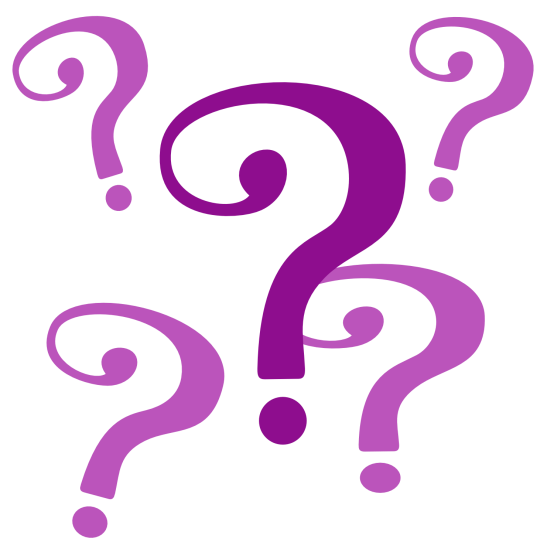 ԻՐԱԿԱՆԱՑՎՈՂ ՀԱՐԱԲԵՐՈՒԹՅՈՒՆՆԵՐ
ԻՄ ԶԳԱՑՈՂՈՒԹՅՈՒՆՆԵՐԸ
ՓԱՍՏ
Նախանձ
Վիրավորանք
Ջղայնություն
Հիասթափություն
Անօգնականություն
Թուլություն
Անկարողություն
<<ինձ դժվարէ է >>
ԻՐԱԿԱՆԱՑՎՈՂ ՀԱՐԱԲԵՐՈՒԹՅՈՒՆՆԵՐ
ԻՄ ԶԳԱՑՈՂՈՒԹՅՈՒՆՆԵՐԸ
ՀԵՏԵՎԱՆՔՆԵՐԸ
ՓԱՍՏ
Նախանձ
Վիրավորանք
Ջղայնություն
Հիասթափություն
Անօգնականություն
Թուլություն
Անկարողություն
<<ինձ դժվարէ է >>
Ի”ՆՉ ԱՆԵԼ….
Կարող եք պայթել
ՃՆՇԵԼ
ԻՐԱԿԱՆԱՑՎՈՂ  ԻՐԱՎԻՃԱԿ
Բոլորը դրանից վիրավորվեցին
ԱՐՏԱԲԵՐԵԼ
Նախանձ
Վիրավորանք
Ջղայնություն
Հիասթափություն
Անօգնականություն
Թուլություն
Անկարողություն
<<ինձ դժվարէ է >>
Կարող եք պայթել
ճնշել
ԻՐԱԿԱՆԱՑՎՈՂ ԻՐԱՎԻՃԱԿ
ԱՐՏԱԲԵՐԵԼ
Բոլորը դրանից վիրավորվեցին
Բոլորին դրանից հաճելի եղավ
ԱՐՏԱԲԵՐԵԼ
ՊՈԶԻՏԻՎ
Արդյո’ք հնարավոր է սա:
Արտաբերել ագրեսիվորեն
Սպառնալիքներ, մեղադրանք, վիրավորանք, սահմանափակումներ, <<պիտակավորում>>շտապողական մոտեցումներ ( դու միշտ…դու երբեք)
Ճնշել
Զգացմունքը ոչ մի կերպ րի արտաբերվում
Խոսում եմ այնպես, կարծես ոչ մի    վիրավորանք, ցավ չեմ զգում…,
Խոսում եմ ընկերասիրաբար
ԶԳԱՑՄՈՒՆՔ
Արտաբերել խաղաղությամբ
Խոսում եմ իմ զգացմունքից այնպես, որ ոչ ոքի չեմ մեղադրում
Առաջարկում եմ տհաճ իրավիճակներից դուրս գալուլ ուծումներ
Տալ ընտրության ազատություն
Նկերասիրաբար եմ խոսում
Զգացմունքներ
Ինչպես
Նոր զգացմունք
փոփոխել
Զսպել
Փրկվել
Պայթյուն
Արտաբերել
Ինչպես
ԻՐԱՎԻՃԱԿՆԵՐ
Փոխհարաբերությունների, առողջության, իրերի  ավերում
Ագրեսիվորեն
Խաղաղություն
Փոխհասկացվածություն,
Նպատակների իրականացում,
Ներողամտություն, հանգստությունա
ՇՆՈՐՀԱԿԱԼՈւԹՅՈւՆ
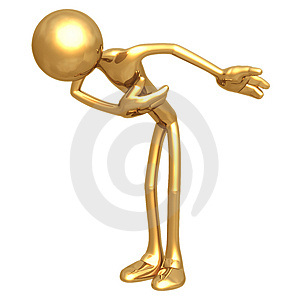 ՀԱՐՑԵ՞Ր